ΠΑΝΕΠΙΣΤΗΜΙΟ ΠΑΤΡΩΝΤΜΗΜΑ ΠΟΛΙΤΙΚΩΝ ΜΗΧΑΝΙΚΩΝΜΑΘΗΜΑ: ΕΥΦΥΕΙΣ ΠΟΛΕΙΣ, ΥΠΟΔΟΜΕΣ ΚΑΙ ΜΕΤΑΦΟΡΕΣΑκαδημαϊκό  έτος 2015-2016, Φεβρουάριος 201610ο Εξάμηνο
ΠΑΡΟΥΣΙΑΣΗ 1η 
ΒΙΩΣΙΜΕΣ ΕΞΥΠΝΕΣ ΠΟΛΕΙΣ
(SUSTAINABLE SMART CITIES)
EΙΣΑΓΩΓΙΚΕΣ ΕΝΝΟΙΕΣ
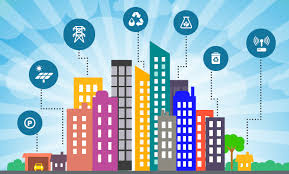 1
Βιώσιμη  Ανάπτυξη
Δεν υπάρχει απλός ορισμός για τον όρο βιώσιμη ανάπτυξη.
Αποδίδεται ο όρος σε μία δραστηριότητα που μπορεί να οδηγήσει στην ανάπτυξη μίας κοινότητας ή περιοχής, ακόμα και αν αυτή η δραστηριότητα έχει περιορισμένη διάρκεια ζωής, αρκεί
      - να δώσει το έναυσμα για την δημιουργία νέων δραστηριοτήτων που δεν προϋπήρχαν και που μπορούν να προωθήσουν την ανάπτυξή της
      - ταυτόχρονα να υλοποιείται χωρίς επιπτώσεις στα οικοσυστήματα
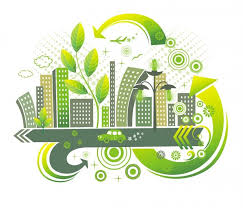 2
Βιώσιμη Ανάπτυξη -  Ορισμός από την διάσκεψη του Ρίο (1992)
Βιώσιμη Ανάπτυξη:
     Οι παρούσες γενιές πρέπει να καλύπτουν τις ανάγκες τους χωρίς να θέτουν σε κίνδυνο και αμφισβήτηση την δυνατότητα των μελλοντικών γενεών να καλύπτουν τις δικές τους ανάγκες
Αυτό σημαίνει: - Οι μελλοντικές γενεές έχουν δικαιώματα στους φυσικούς πόρους- η παρούσα γενεά έχει υποχρέωση να συμπεριλαμβάνει «τις ανάγκες των μελλοντικών γενεών» στην λήψη αποφάσεων
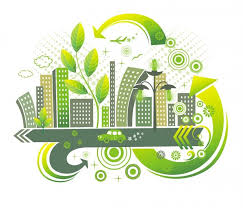 3
Βιώσιμη Ανάπτυξη- Ορισμός: Ευρωπαϊκό Συμβούλιο (Goeteborg  2001)
Η Βιώσιμη Ανάπτυξη είναι
μία συνεχής πορεία αλλαγής και προσαρμογής, όχι μία στατική κατάσταση,
με στόχο την ικανοποίηση των αναγκών του παρόντος, χωρίς όμως να μειώνεται η δυνατότητα των μελλοντικών γενεών να ικανοποιήσουν και τις δικές τους ανάγκες,
μέσω της ισόρροπης και ισότιμης επιδίωξης τριών πυλώνων:  Οικονομία – Περιβάλλον – Κοινωνία.
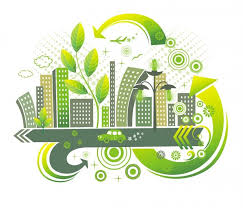 4
Ισόπλευρο Τρίγωνο της Βιώσιμης Ανάπτυξης
Συμπόρευση: 
της οικονομικής ανάπτυξης, της περιβαλλοντικής προστασίας και της κοινωνικής συνοχής, όπως παραστατικά απεικονίζεται με το  ισόπλευρο τρίγωνο της Βιώσιμης Ανάπτυξης. (Triple Bottom Line)
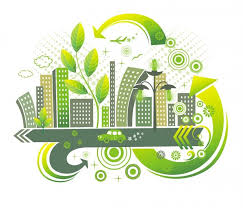 5
Βιώσιμη Ανάπτυξη-Θεμελιώδεις Αρχές
Η βιωσιμότητα χρειάζεται αλλαγή νοοτροπίας, ηθικών αξιών, νομοθετικού πλαισίου και επιστημονικής προσέγγισης
Το γενικό πλαίσιο της βιώσιμης ανάπτυξης  διαμορφώνεται με βάση  12 θεμελιώδεις αρχές (Δεκλερής 1996, 2000):
Αρχή της  Δημόσιας Οικολογικής Τάξης: Η βιώσιμη ανάπτυξη αποτελεί ευθύνη του κράτους και δεν αφήνεται στη λειτουργία της αγοράς. 
Αρχή  της  Βιωσιμότητας: Διατήρηση του φυσικού κεφαλαίου και απαγόρευση κάθε μείωσης ή υποβάθμισης.
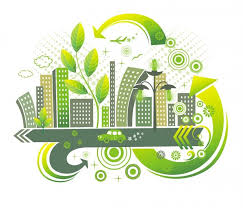 6
Βιώσιμη Ανάπτυξη-Θεμελιώδεις Αρχές
3.  Αρχή της Φέρουσας Ικανότητας:  Διατήρηση της σταθερής κατάστασης των οικοσυστημάτων με ανάπτυξη που βρίσκεται κάτω από τα όρια αντοχής τους.
4.  Αρχή Υποχρεωτικής Αποκατάστασης διαταραχθέντων οικοσυστημάτων: Αποκατάσταση απωλεσθέντος φυσικού κεφαλαίου.
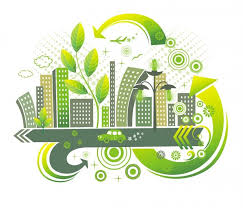 7
Βιώσιμη Ανάπτυξη-Θεμελιώδεις Αρχές
5. Αρχή της Βιοποικιλότητας: Διατήρηση της βιοποικιλότητας, που θεωρείται κριτήριο και παράγων ευρωστίας των οικοσυστημάτων.
6. Αρχή της κοινής φυσικής κληρονομιάς: Τα κοινά φυσικά αγαθά δεν επιτρέπεται να τα ιδιοποιηθούν και δεν επιτρέπεται να περιορισθεί ή να καταργηθεί η κοινή τους χρήση.
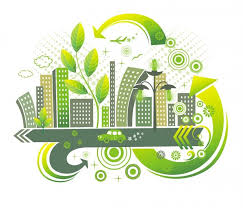 8
Βιώσιμη Ανάπτυξη-Θεμελιώδεις Αρχές
7.  Αρχή της Ήπιας Ανάπτυξης των Ευπαθών Οικοσυστημάτων: Στα ευπαθή οικοσυστήματα (δάση, ακτές, βουνά, μικρά νησιά, τοποθεσίες φυσικού κάλλους) επιτρέπεται «ήπια» ανάπτυξη που ορίζεται κατά περίπτωση ώστε να μην επιβαρύνει το περιβάλλον υπέρμετρα.
8. Αρχή της Χωρονομίας: Επιβάλλεται ο συνολικός σχεδιασμός και χωροταξικός σχεδιασμός των δραστηριοτήτων ώστε να εξασφαλίζεται η διατήρηση της φέρουσας ικανότητας των οικοσυστημάτων.
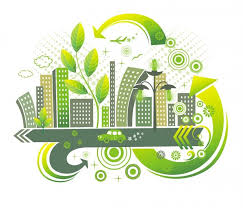 9
Βιώσιμη Ανάπτυξη-Θεμελιώδεις Αρχές
9. Αρχή της Πολιτιστικής Κληρονομιάς: Διατήρηση των σπουδαιότερων πολιτιστικών στοιχείων (μνημεία, αρχιτεκτονικά σύνολα, τόποι).

10. Αρχή του Βιώσιμου Αστικού Περιβάλλοντος: Διατήρηση της  ποιότητας ζωής στις πόλεις και αναχαίτιση της ανάπτυξης μεγα-πόλεων.
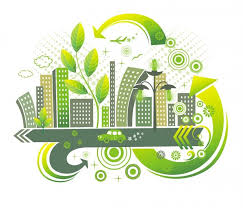 10
Βιώσιμη Ανάπτυξη-Θεμελιώδεις Αρχές
11. Αρχή προστασίας του Φυσικού Κάλλους: Διατήρηση και προστασία του τοπίου με παρεμβάσεις που δεν το αλλοιώνουν.

12. Αρχή της Οικολογικής Συνείδησης: Καθιέρωση της οικολογικής συνείδησης των πολιτών που είναι και οι προστάτες του περιβάλλοντος.
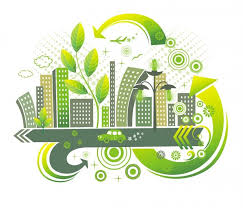 11
Βιώσιμη Πόλη
Συνδέεται εννοιολογικά με την βιώσιμη ανάπτυξη
Διαχείριση και σχεδιασμός των πόλεων με βάση την:

- περιβαλλοντική προστασία
- οικονομική ανάπτυξη
- κοινωνική δικαιοσύνη
 ως τρεις αλληλένδετες διαστάσεις της βιώσιμης πόλης
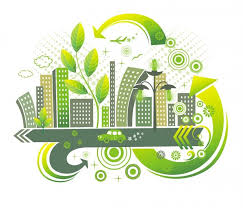 12
Ανάγκη για Βιώσιμη Αστική Ανάπτυξη
4 τάσεις παγκοσμίως:
Η αναλογία του πληθυσμού που κατοικεί σε αστικές περιοχές αυξάνεται συνεχώς
Ο αριθμός και το μέγεθος των αστικών περιοχών διογκώνεται
      -Megacities (πάνω από 10 εκ. κάτοικοι): 18
      -Hypercities (πάνω από 20 εκ. κάτοικοι): 1(Tokyo)
Η ανάπτυξη των αστικών περιοχών επιβραδύνεται στις ανεπτυγμένες χώρες
Η φτώχεια  συνεχώς αυξάνεται στις αστικές περιοχές
Στις αναπτυσσόμενες χώρες, 13.000 νέες πόλεις με 200.000 πληθυσμό, θα έχουν δημιουργηθεί μέχρι το 2050.
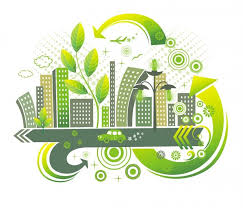 13
Ευφυής Βιώσιμη Πόλη
Πολλά μοντέλα οργάνωσης του αστικού συστήματος έχουν προταθεί με στόχο να καταστήσουν τις πόλεις πιο ευέλικτες και αποδοτικές στα ζητήματα της ανάπτυξης, αειφορίας και λειτουργίας της οικονμίας.

Στόχος της ανάπτυξης μίας ευφυούς πόλης είναι:
Παροχή ποιοτικών και καινοτόμων υπηρεσιών στο κοινό, τις οικονομικές δραστηριότητες και τους επισκέπτες
Δημιουργία ενός ασφαλούς, ευχάριστου και βιώσιμου περιβάλλοντος
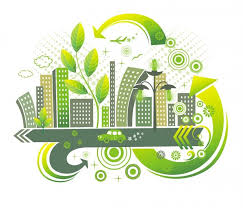 14
Smart City -Ορισμός Ι
Η smart city χρησιμοποιεί τεχνολογίες πληροφορικής και επικοινωνιών για 
την βελτίωση της ποιότητας ζωής των πολιτών, 
την μείωση του κόστους και 
την σωστή χρήση των πόρων, 
ενώ παράλληλα εμπλέκει τους πολίτες στον δημόσιο διάλογο και την διακυβέρνηση. (Wikipedia)
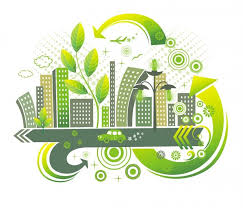 15
Smart City -Ορισμός ΙΙ
The British Standards Institute (BSI) defines smart cities as 
‘the effective integration of physical, digital and human systems in the built environment to deliver sustainable, prosperous and inclusive future for its citizens’ (BSI, 2014).
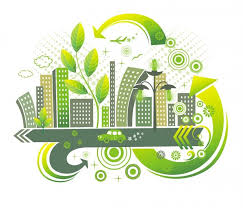 16
Smart City -Ορισμός ΙΙΙ
Χρησιμοποιούν Τεχνολογίες Πληροφορίας και Επικοινωνίας (Information – communication technology (ICT) ώστε να:
εμπλέκουν ενεργά τους πολίτες, 
παρέχουν υπηρεσίες στις πόλεις, 
ενδυναμώνουν τα αστικά συστήματα
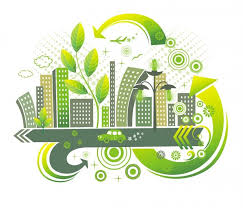 17
Ευφυής πόλη-Η Αρχιτεκτονική των Τριών Επιπέδων
Για την ανάπτυξη ευφυών πόλεων προϋπόθεση είναι η κατάλληλη ενοποίηση τριών επιπέδων (Komninos, 2006; 2009):
Φυσικός χώρος: Δραστηριότητες έντασης γνώσης των πόλεων όπως τα clusters (Ανθρώπινη Ευφυΐα)
Θεσμικός χώρος: Θεσμοί στους οποίους στηρίζεται η οικονομία της γνώσης όπως η συνεργασία για μάθηση και καινοτομία (Συλλογική Ευφυΐα)
Ψηφιακός χώρος: Ψηφιακά εργαλεία και εφαρμογές που δημιουργούν εικονικό περιβάλλον διαχείρισης της γνώσης και της πληροφορίας (Τεχνητή Ευφυΐα)
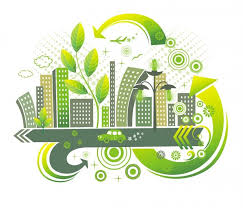 18
Βιώσιμη Ευφυής  πόλη
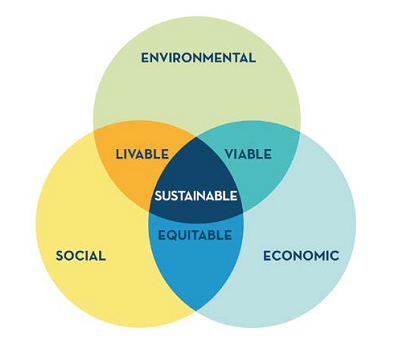 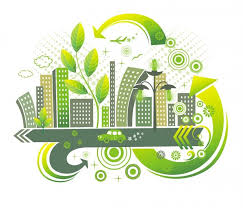 19
Ευφυείς Πόλεις: Γιατί τώρα;
Ανάγκη να αντιμετωπισθούν περιβαλλοντικά προβλήματα και το φαινόμενο της αστικοποίησης

-- Υπερθέρμανση του πλανήτη και κλιματική αλλαγή
-- Αύξηση πληθυσμού
-- Μείωση επιπτώσεων αστικοποίησης
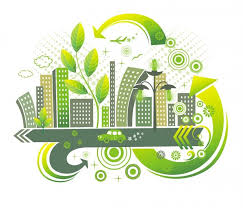 20
Ευφυείς Πόλεις: Γιατί τώρα;
2. Διευκόλυνση  των νέων τάσεων ζωής
-- Χρήση έναντι ιδιοκτησίας π.χ αύξηση στην κοινή χρήση ή ενοικίαση οχημάτων
-- Περισσότερες ευκαιρίες για εργασία/ εκπαίδευση π.χ το Internet κάνει δυνατή την εκπαίδευση από οποιονδήποτε και από οπουδήποτε
-- Άρση περιορισμών χρόνου/χώρου: video streaming επιτρέπει παρακολούθηση προγραμμάτων ανά πάσα στιγμή, χωρίς την παρουσία του θεατή
-- Καταναλωτής και δημιουργός ταυτόχρονα: εγκατάσταση φωτοβολτ. συστ. επιτρέπει στον πολίτη να παράγει/καταναλώνει ενέργεια την ίδια στιγμή
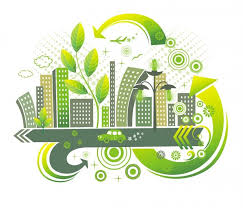 21
Ευφυείς Πόλεις: Γιατί τώρα;
●  Mature phase: Ενισχύει τις υποδομές για διασφάλιση της παροχής υψηλού επιπέδου υπηρεσιών, με κριτήρια την ευκολία και την άνεση του χρήστη
Transformation phase: Ενσωμάτωση των συστημάτων υποδομής με σκοπό την αποφυγή αρνητικών επιπτώσεων στο φυσικό περιβάλλον
-- Ενδυνάμωση της ανταγωνιστικότητας της πόλης: σε επίπεδο υπηρεσιών (εκπαίδευση, υγεία), διαχείρισης απορριμμάτων και υδατικών πόρων, μεταφορών, ασφάλειας
22
ΕΥΦΥΕΙΣ ΠΟΛΕΙΣ- ΚΥΡΙΕΣ ΕΦΑΡΜΟΓΕΣ
Ευφυή συστήματα μεταφορών (ΕΣΜ) – Ιntelligent Transportation Systems (ITS)

Ευφυή κτίρια (Intelligent Buildings)

Ευφυής Ενέργεια (Intelligent Energy)
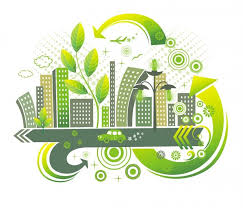 23
Ευφυή Συστήματα Μεταφορών (ΕΣΜ)
Διαχείριση δημόσιων μεταφορών (προγραμματισμός, διοίκηση σε πραγματικό χρόνο --real time management)
Παροχή πληροφοριών στους πολίτες για λεωφορεία, τραίνα, κυκλοφοριακή κατάσταση
E-ticketing
Ε-Parking (automated booking)
Ηλεκτρικά αυτοκίνητα & ποδήλατα
Αυτοκίνητα & ποδήλατα δημόσιας χρήσης
24
Ευφυή Κτίρια
Συστήματα αυτομάτου ελέγχου και αισθητήρες χρησιμοποιούνται  για παρακολούθηση και έλεγχο των κτιρίων.
Αύξηση της ενεργειακής απόδοσης των κτιρίων, της άνεσης των χρηστών και της ασφάλειας με έξυπνα :
Συστήματα θέρμανσης, ψύξης και εξαερισμού
Συστήματα φωτισμού
Συστήματα ελέγχου παραθύρων και ποιότητας αέρα
Συστήματα τερματισμού συσκευών
Συστήματα ασφαλείας (security)
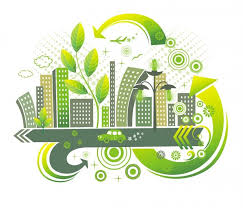 25
[Speaker Notes: “The headquarters of the New York Times is an example of how different smart building technologies can be
combined to reduce energy consumption and to increase user comfort. Overall, the building consumes 30% less
energy than traditional office skyscrapers.

Equipped with lighting and shading control systems based on ICT technologies. The lighting system ensures that electrical light is only used when required. Further daylighting measures include a garden in the centre of the ground floor which is open to the sky as well as a
large area skylight. The electrical ballasts in the lighting system are equipped with chips that allow each ballast to be controlled separately. The shading system tracks the position of the sun and relies on a sensor network to automatically actuate the raising and lowering of the shades.”]
Έξυπνες πόλεις- Παραδείγματα
San Francisco
-Χρησιμοποιούν όλες τις μορφές ενέργειας
-Ανακυκλώνουν
Βελτιώνουν κάθε τόσο τα μέσα μεταφοράς
Μεγαλώνουν τα πεζοδρόμια 
Δωρεάν εφαρμογές για τους πολίτες που τους ενημερώνουν για το
 πού υπάρχει κίνηση,
 ποια είναι η καλύτερη διαδρομή για συγκεκριμένους προορισμούς, 
ακόμη και το πρόγραμμα των δρομολογίων.
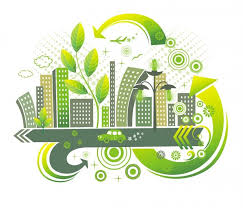 26
Έξυπνες πόλεις- Παραδείγματα
Τόκιο 

-     Ετοιμάζεται να φυτέψει 1 εκατομμύρια δέντρα, να χρησιμοποιήσει στο μέγιστο την ηλιακή και την αιολική ενέργεια
Όλο και περισσότεροι κάτοικοί του αγοράζουν υβριδικά ηλεκτρικά αυτοκίνητα.
 Δίπλα στο Τόκιο χτίζεται ένα οικολογικό χωριό από την Panasonic, στο οποίο οι κάτοικοι χρησιμοποιούν όλες τις  μεθόδους    εξοικονόμησης ενέργειας
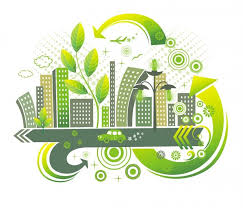 27
Projects
MIT Media Lab – City Science:
 http://cities.media.mit.edu/projects/examples 
        IBM smart cities projects:
http://www.ibm.com/smarterplanet/us/en/smarter_cities/overview/ 
AMSTERDAM CITY:
http://amsterdamsmartcity.com/projects 
BARCELONA CITY:
http://smartcity.bcn.cat/en/projects
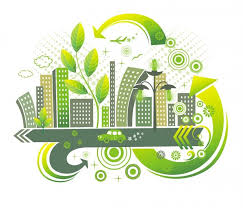 28